MAGYAR CF REGISZTER2016
Marsal Géza
Hornyák-Kovács Attila
Dr. Ujhelyi Rita 		country representative
Dr. Csiszér Eszter 	sponsor, coordinator
Hornyák-Kovács Attila 	data manager	
Marsal Géza		country data manager
Magyar Cisztás Fibrózis regiszter
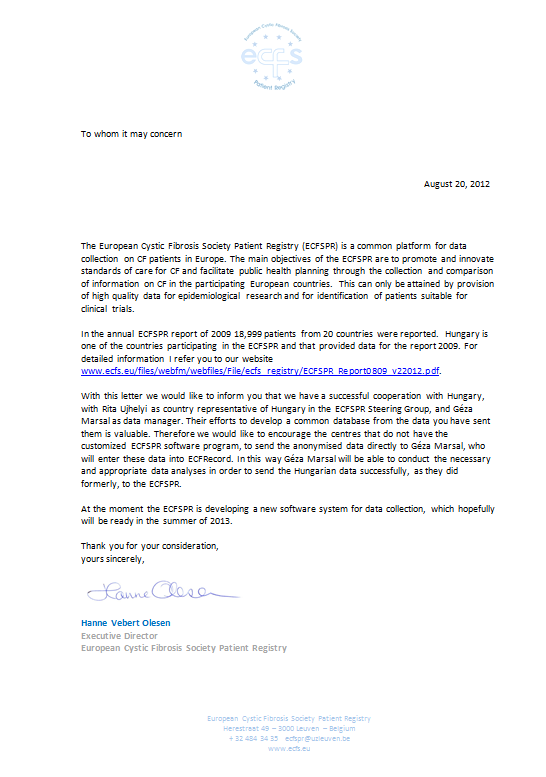 Egészségügyi Tudományos Tanács által jóváhagyott, be nem avatkozással járó, tudományos kutatás (2011. május 31)

10 éve folyamatosan fejlesztjük

ECFS Patient Registry Project
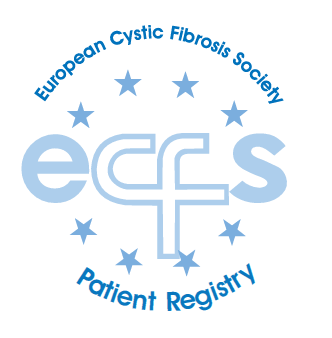 www.cisztasfibrozis.hu
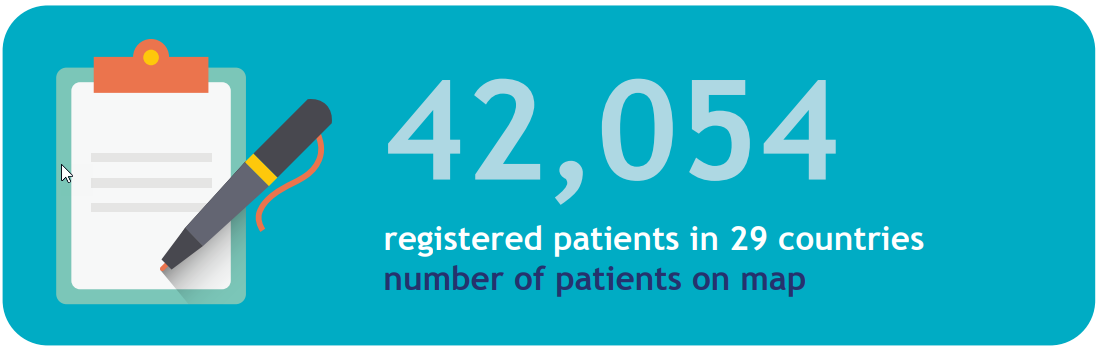 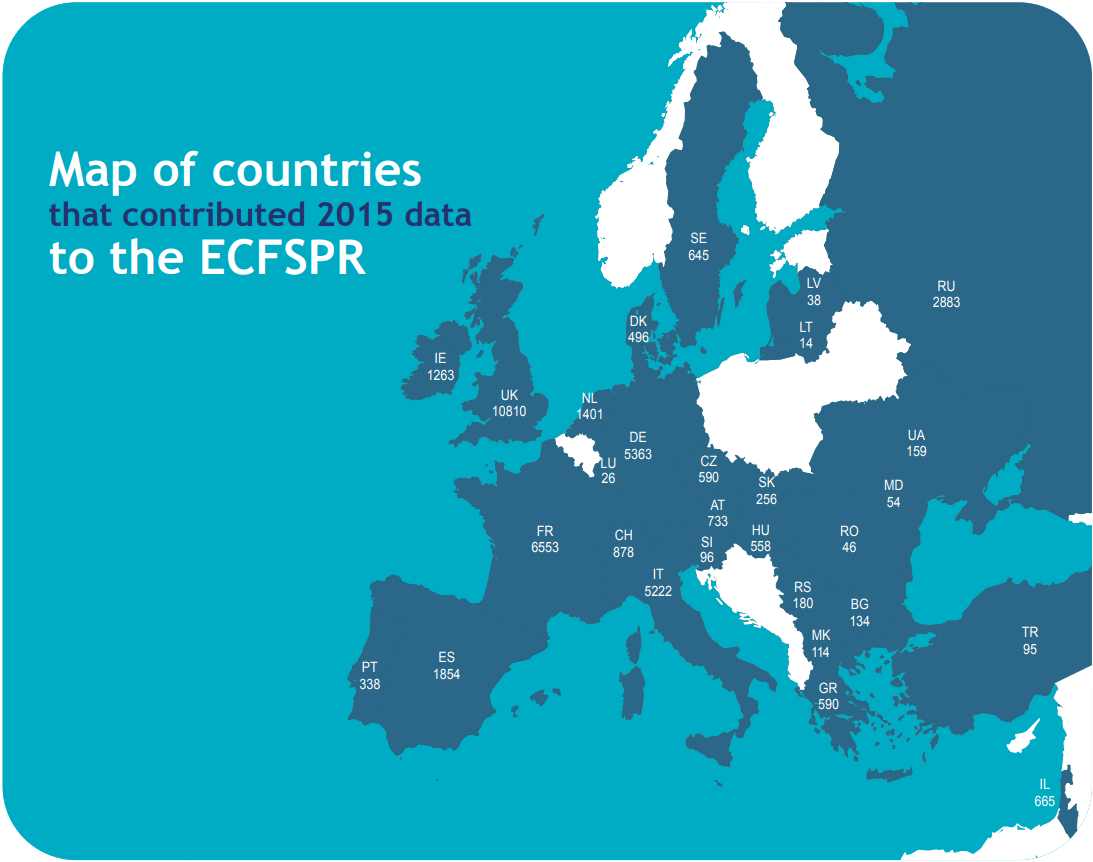 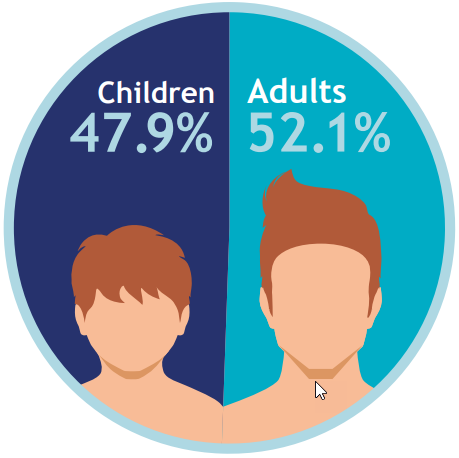 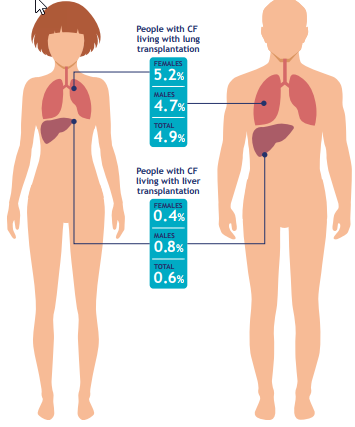 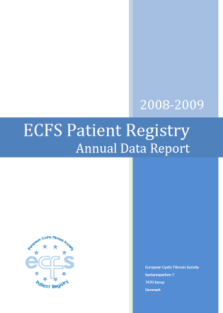 http://www.ecfs.eu/
MAGYAR CF REGISZTER 2016
Nemek és életkorok eloszlása
Létszám:
Nők: 242 
Férfiak: 286

Átlagéletkor:
Nők: 17,1 év
Férfiak: 18,7 év
Regisztrált betegek száma: 528
MAGYAR CF REGISZTER 2016
Betegek létszámának alakulása nemek és korcsoportok szerint
Létszám:
Nők: 242 
Férfiak: 286

Átlagéletkor:
Nők: 17,1 év
Férfiak: 18,7 év
MAGYAR CF REGISZTER 2016
Átlagéletkorok alakulása az elmúlt években
Létszám:
Nők: 242 
Férfiak: 286

Átlagéletkor:
Nők: 17,1 év
Férfiak: 18,7 év
Korfa
MAGYAR CF REGISZTER 2016
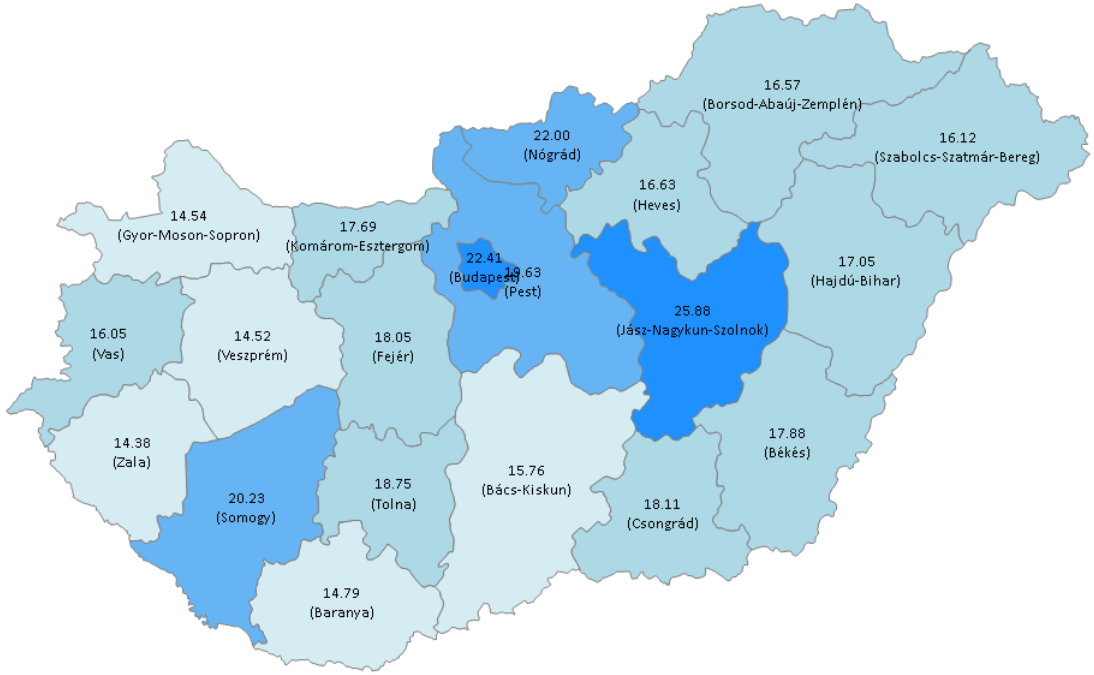 Betegek átlagéletkora lakóhelyeik szerint
Legtöbb / kevesebb beteg:
 - Pest: 70
 - Zala: 16  - Jász-Nagykun-Szolnok: 17
MAGYAR CF REGISZTER 2016
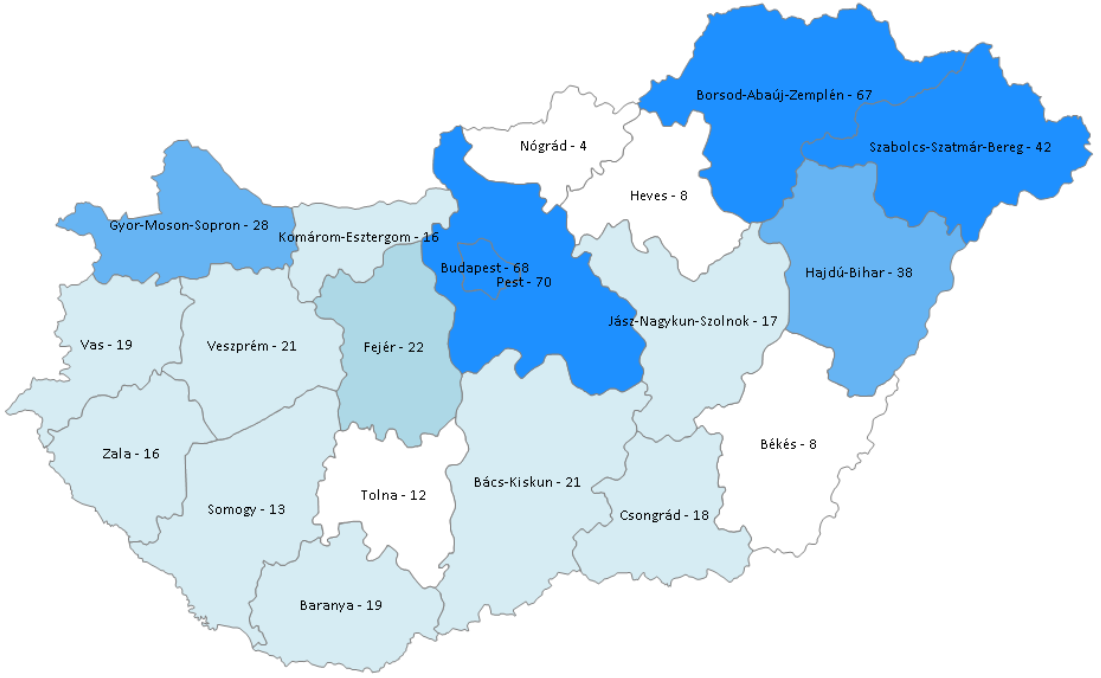 Betegek létszáma lakóhelyeik szerint
Átlagéletkorok:
Győr: 14,54
BAZ: 16,57
Szabolcs: 16,12
Hajdú-Bihar: 17,05
Pest: 19,63
MAGYAR CF REGISZTER 2016
Felnőtt ellátásba várhatóan átlépő betegek számaNagykorúvá váló betegek 2016-ban
MAGYAR CF REGISZTER 2016
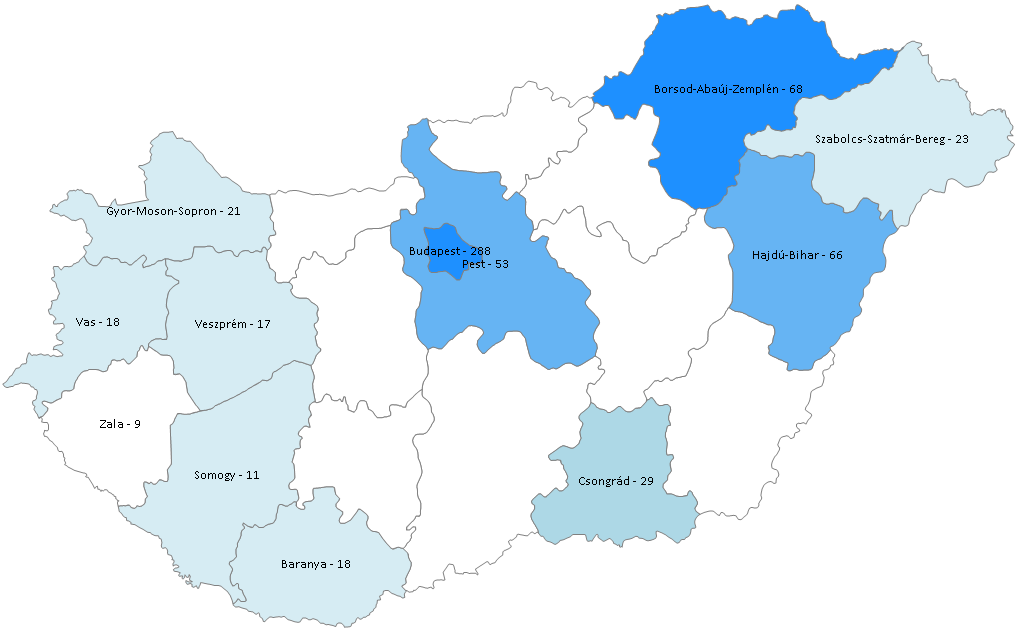 Miskolc
HP OKTPI SOTE GYK SOTE TüdőK.Beteshda
Nyíregyháza
Betegek létszáma ellátóhelyeik szerinti megyei összesítésben
Győr
Kenézy 
AOKOEC
Törökbálint
Szombathely
Ajka, Veszprém
Zalaegerszeg
Mosdós
SzegedDeszk
Pécs
MAGYAR CF REGISZTER 2016
Betegek száma ellátóhelyeik szerint
Betegek létszáma lakóhelyeik szerint
Átlagéletkor:
Nők: 16,4 év
Férfiak: 17,8 év
MAGYAR CF REGISZTER 2016
FEV1%átlagértékek korcsoportok szerint
Transzplantált betegek nem szerepelnek az ábrán
MAGYAR CF REGISZTER 2016
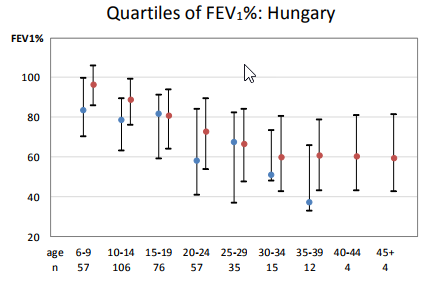 FEV1%átlagértékek korcsoportok szerint
Transzplantált betegek nem szerepelnek az ábrán
MAGYAR CF REGISZTER 2016
FVC %átlagértékek korcsoportok szerint
Transzplantált betegek nem szerepelnek az ábrán
MAGYAR CF REGISZTER 2016
Genetika
MAGYAR CF REGISZTER 2016
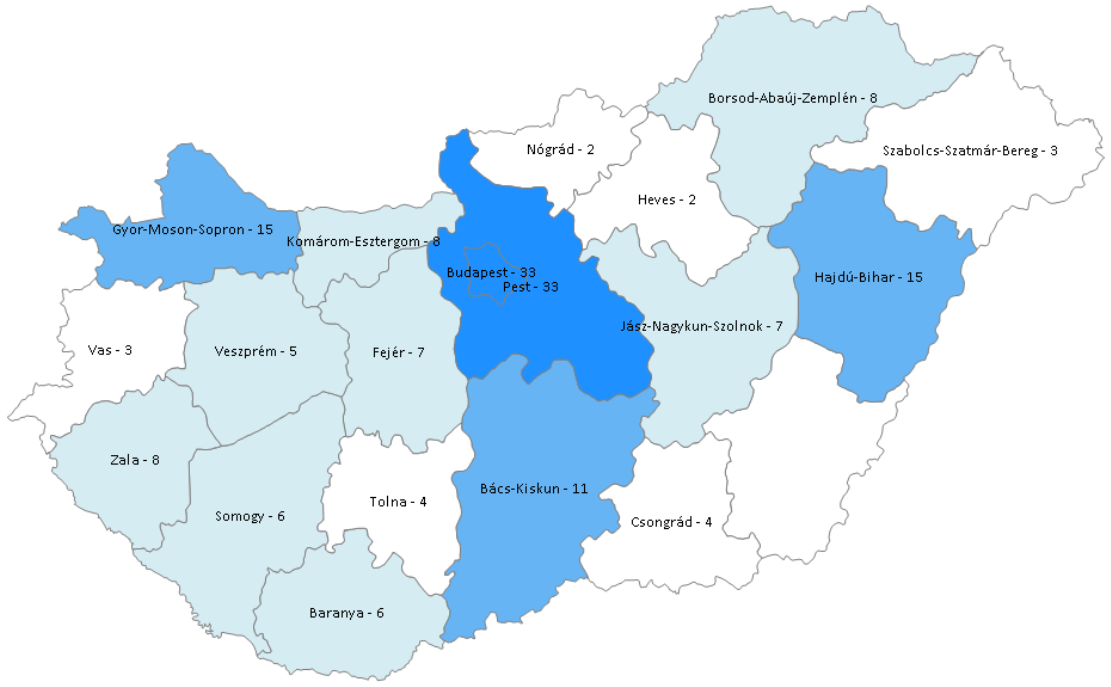 GenetikadF508 homozygota földrajzi előfordulása
MAGYAR CF REGISZTER 2016
GenetikadF508 homozygota megoszlása korcsoportok szerint
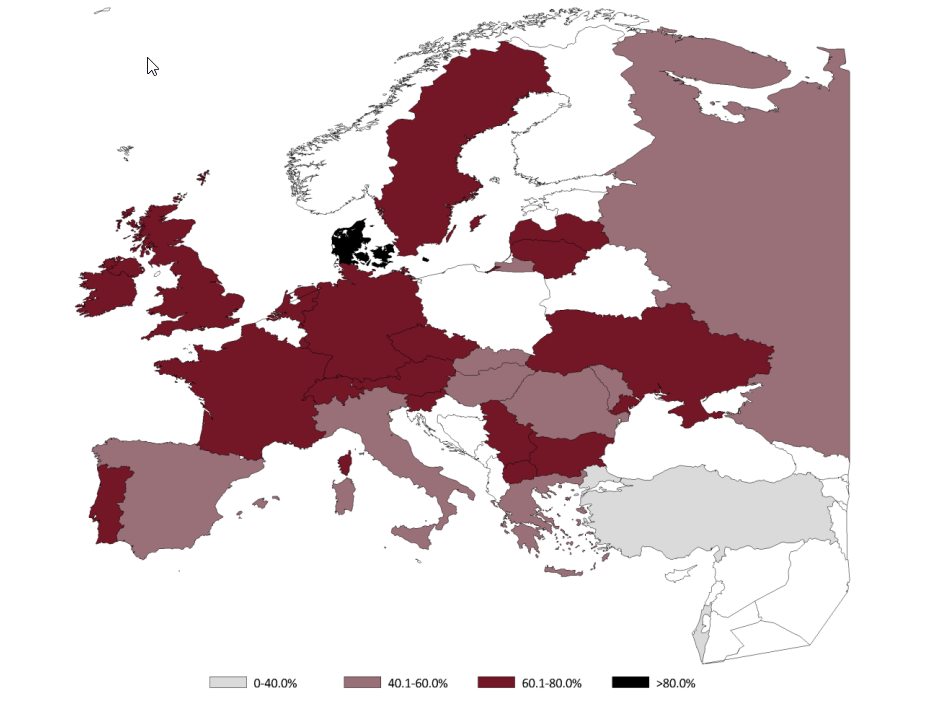 MAGYAR CF REGISZTER 2016
GenetikadF508 homozygota földrajzi előfordulása Európában
MAGYAR CF REGISZTER 2016
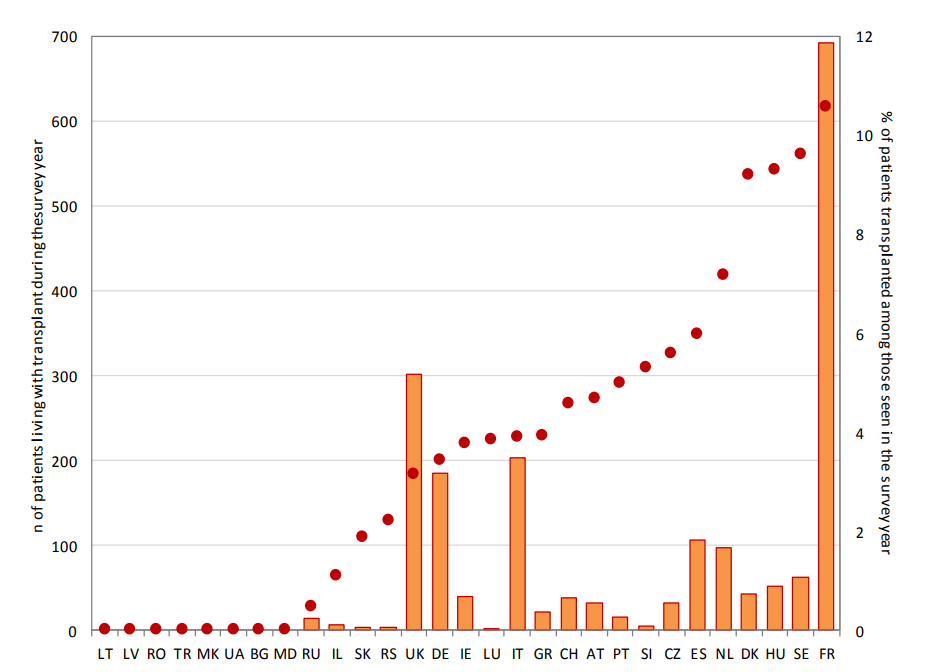 Tüdőtranszplantáltak száma Európában
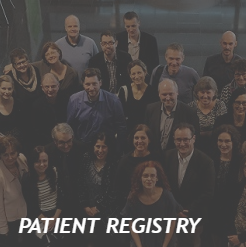 Köszönjük a figyelmet!